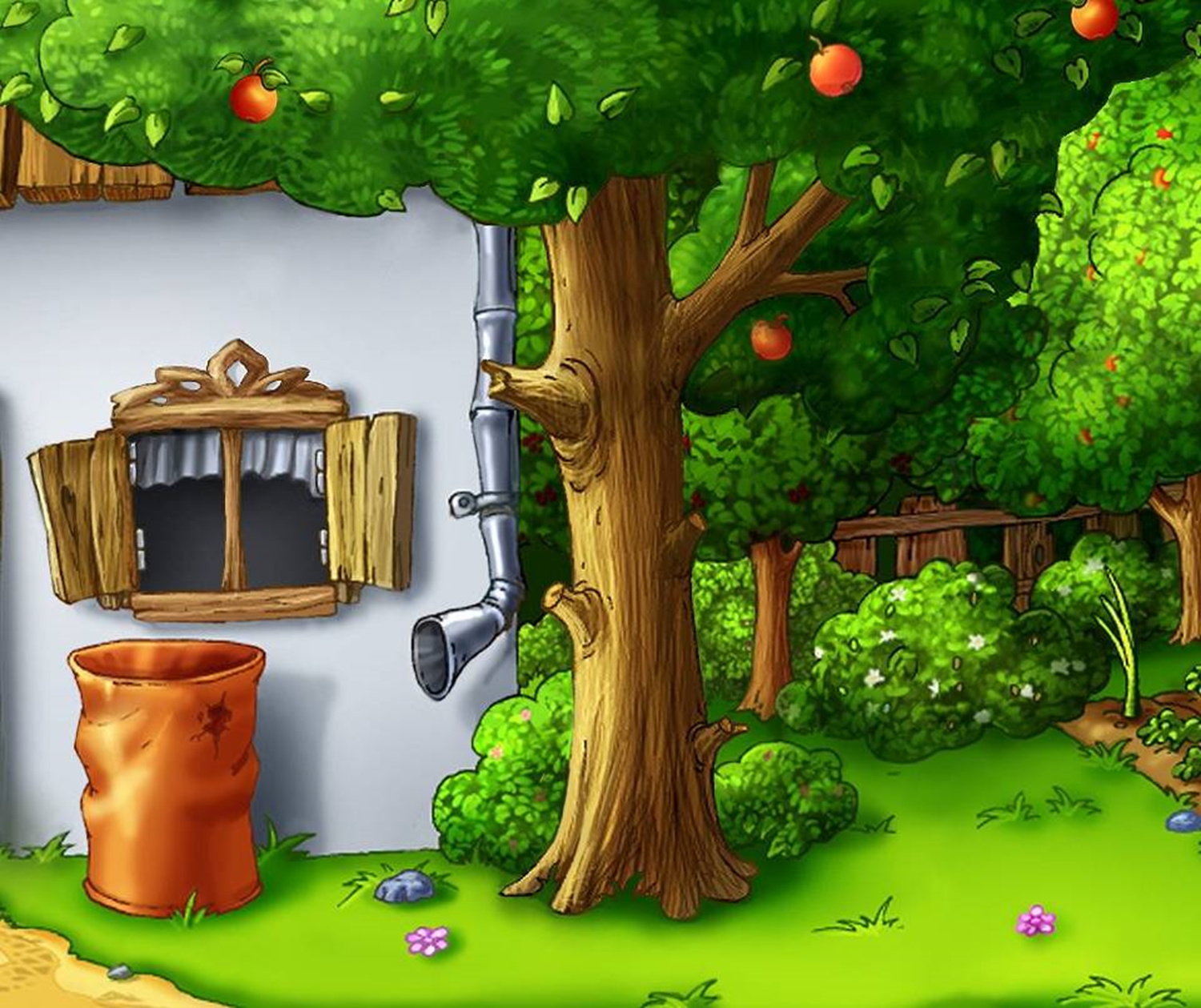 Театрализованный досуг 
                    в первой младшей группе 
                      «Колобок на новый лад» 


                                               



                                              Подготовили и провели:
                                                воспитатели 10группы
                                                        Огородникова Ю.Д.
                                                        Серова Е.А.
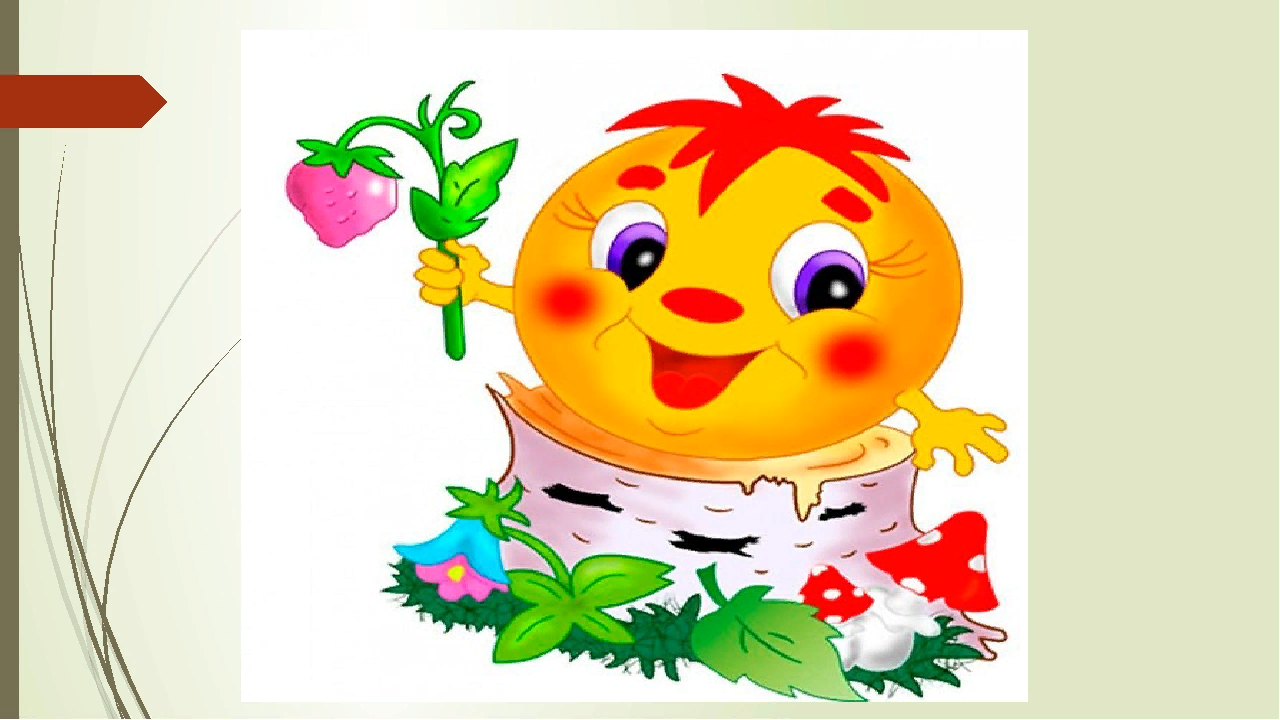 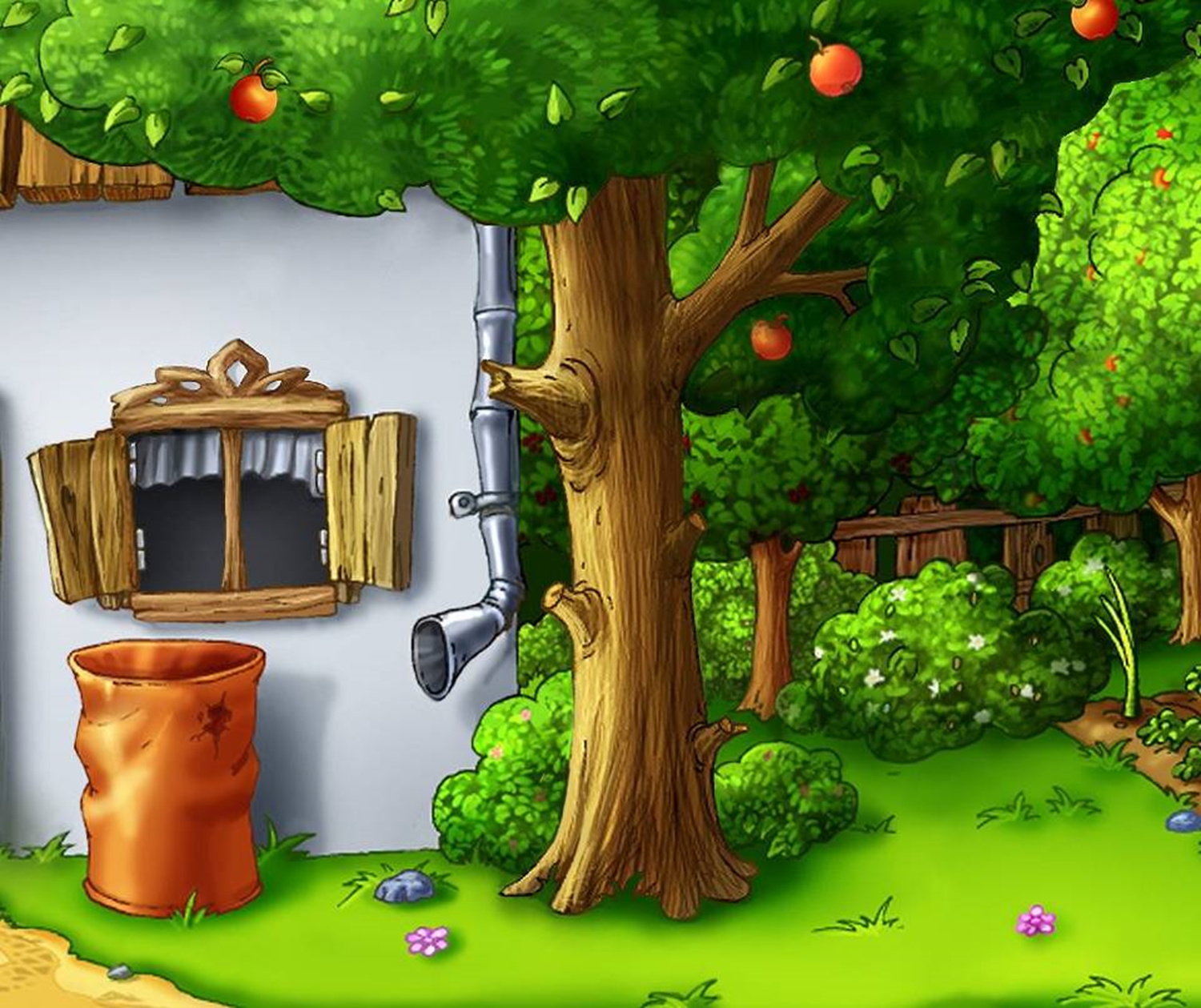 Оборудование: 
                                        домик с окном; 
                костюмы для действующих лиц (колобок, дед, баба, заяц, волк, медведь, лиса). 

                        


                         Предварительная работа: 
                         чтение сказки «Колобок»; 
                         разучивание ролей;
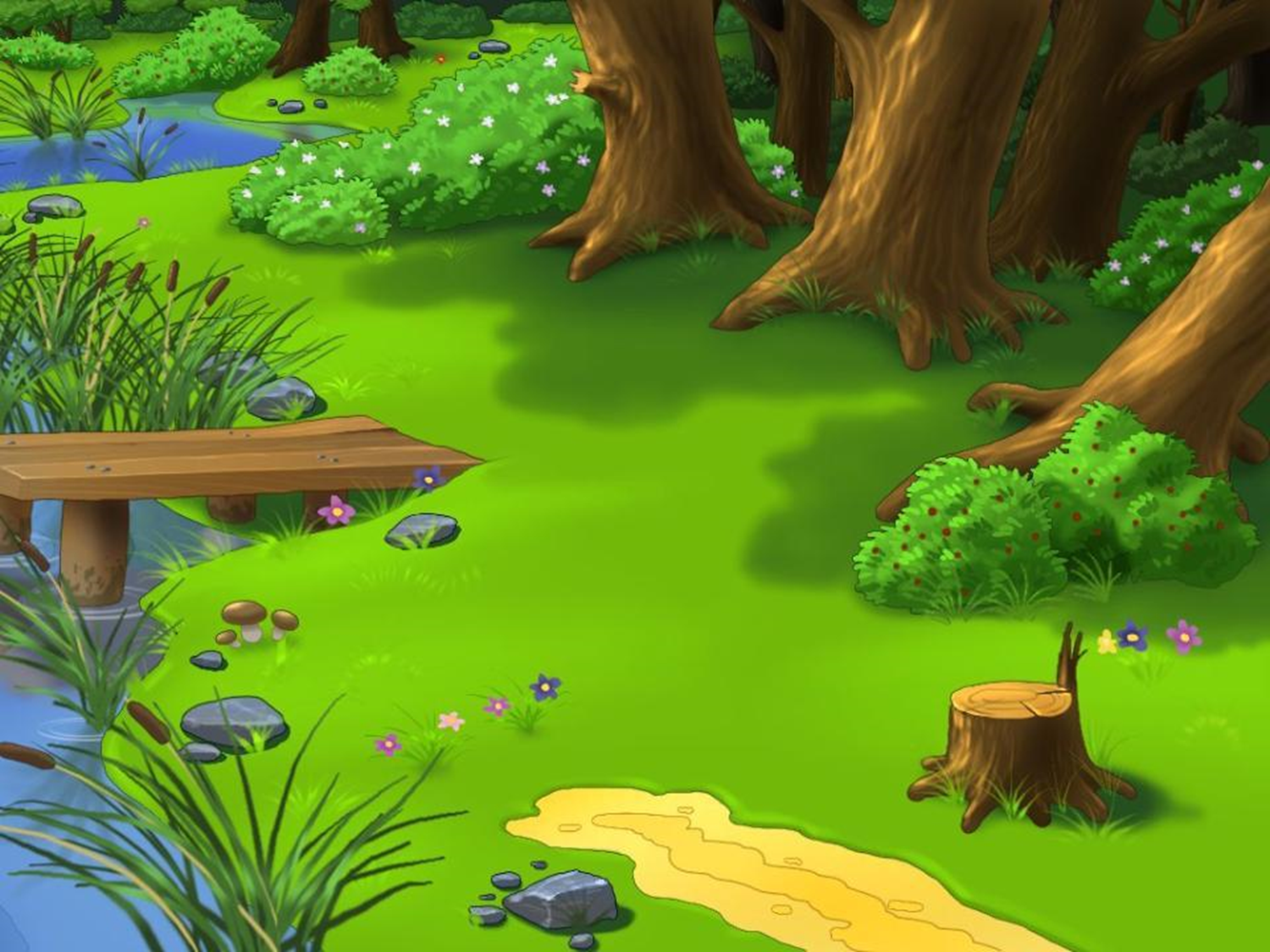 Цель досуга:
создавать у детей ощущения праздника, радостного эмоционально-психологического настроения. 
Задачи: 
продолжать развивать устойчивый интерес к театрально-игровой деятельности; 
продолжать обогащать и активизировать словарь детей, употребляя в речи существительные, прилагательные, глаголы, закреплять правильные произношения всех звуков; 
совершенствовать интонационную выразительность речи; 
продолжать развивать диалогическую речь детей;
развивать память, мышление, воображение, внимание детей; 
поддерживать желание детей активно участвовать в праздниках и развлечениях.
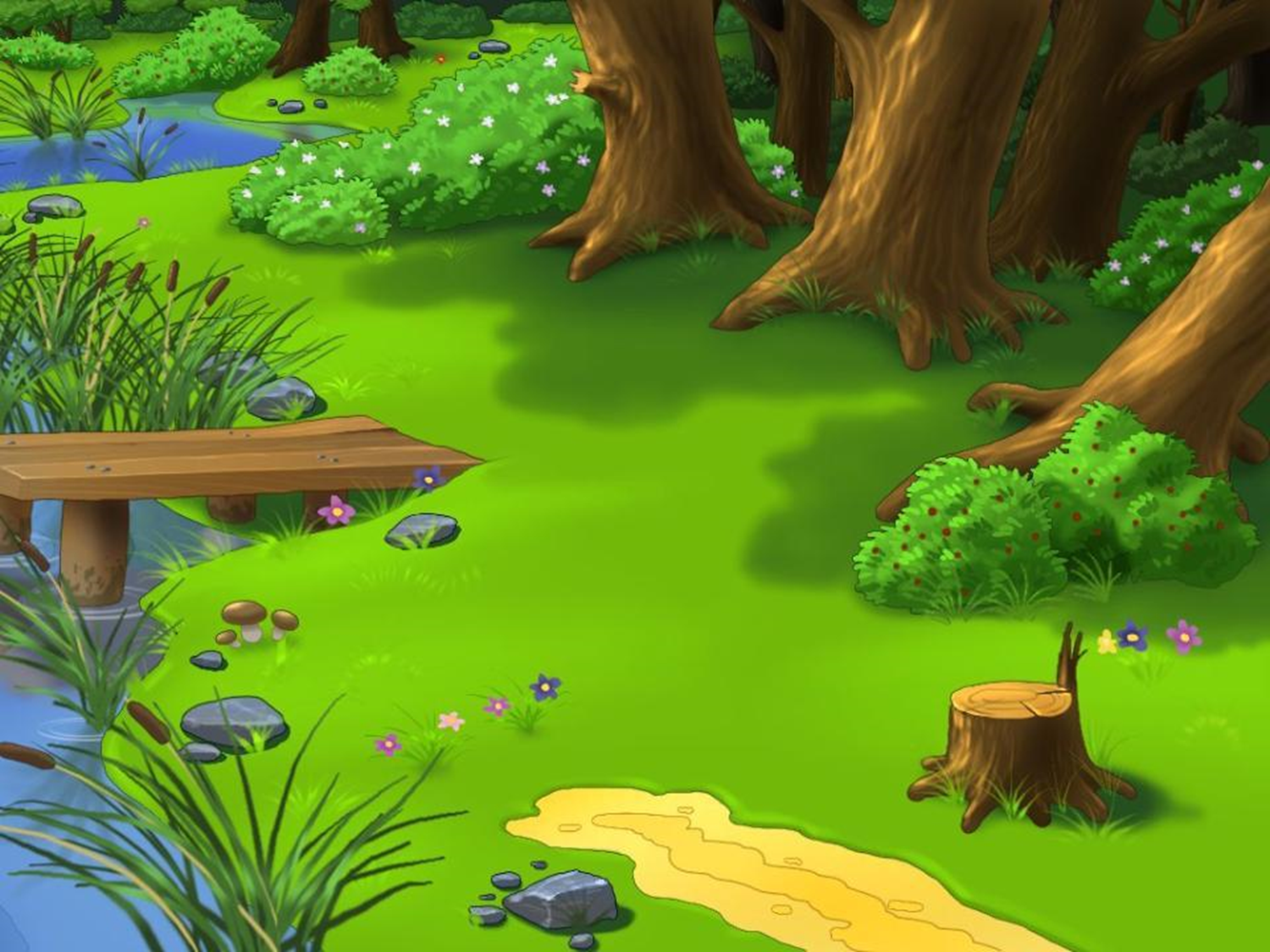 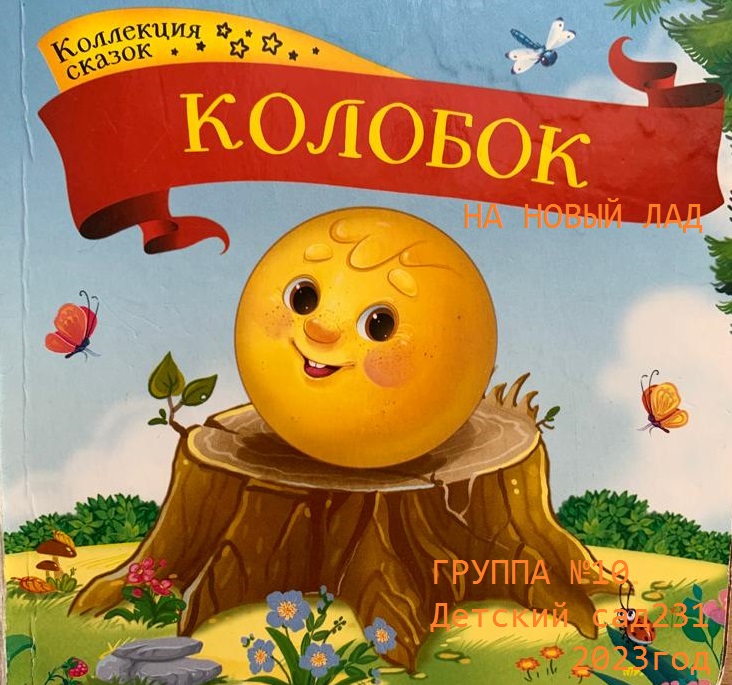 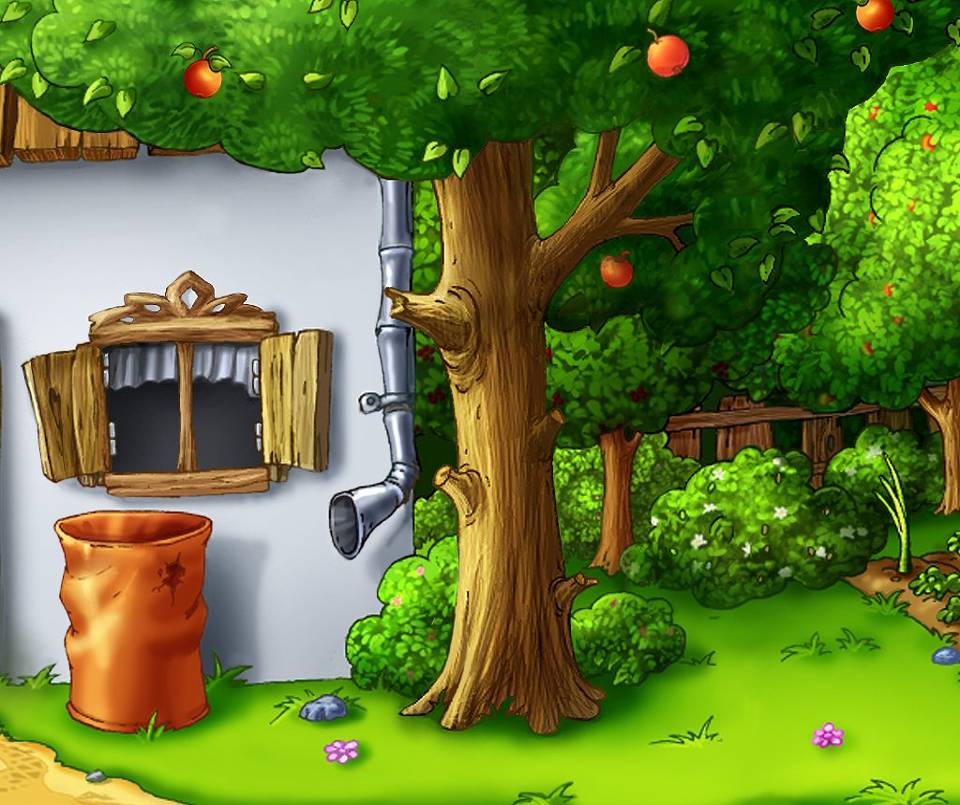 Вот и говорит старик старухе:
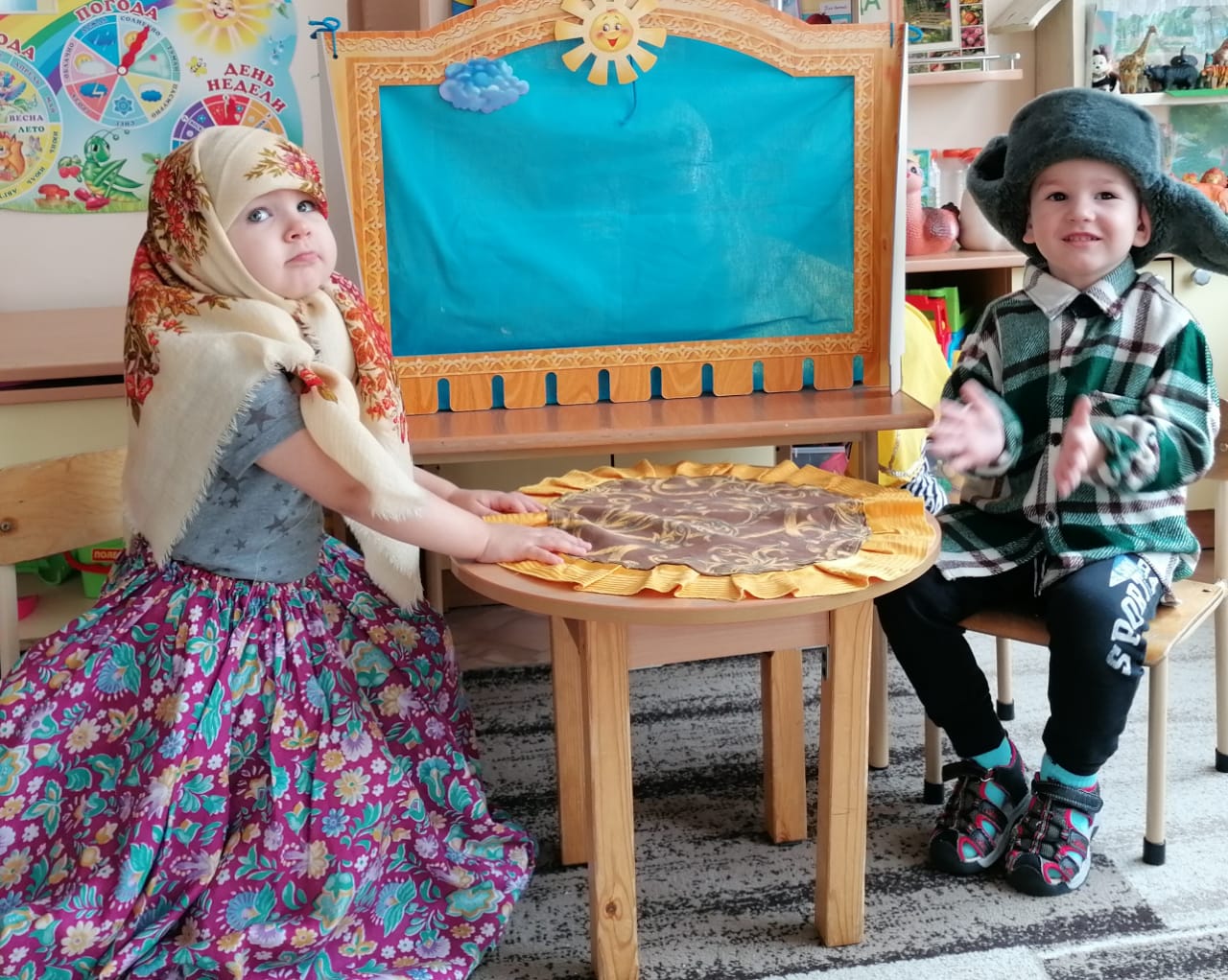 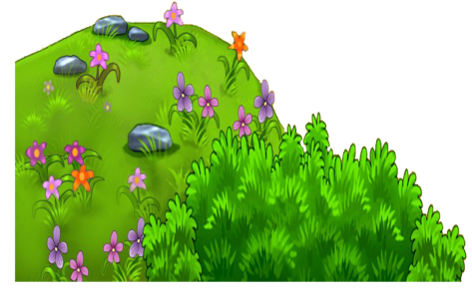 — Поди-ка, старуха, по коробу поскреби, по сусеку помети, не наскребешь ли муки на колобок.
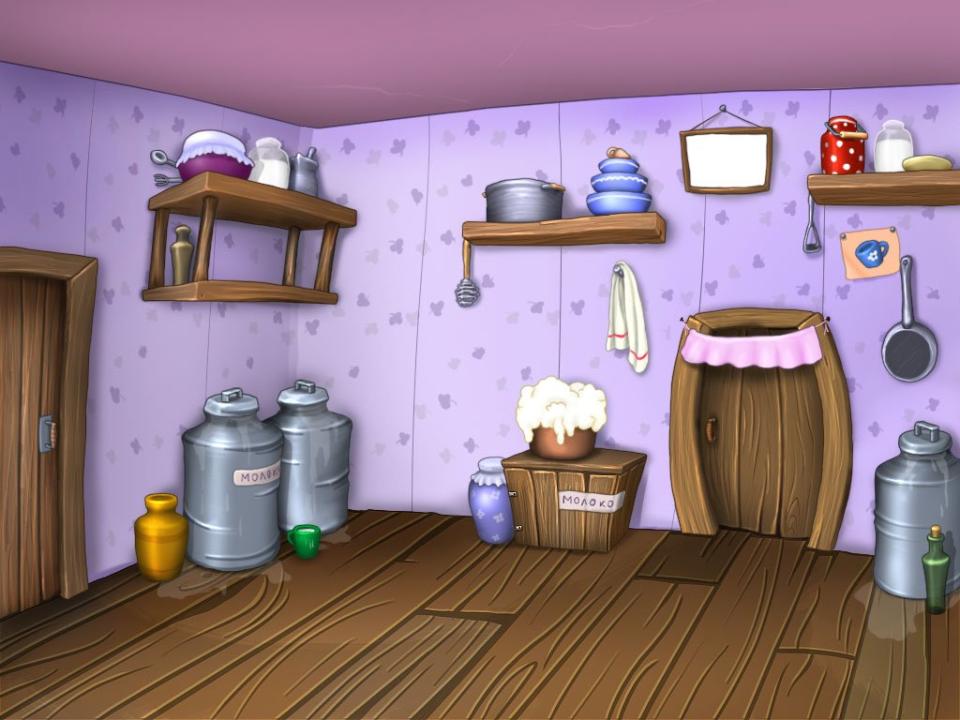 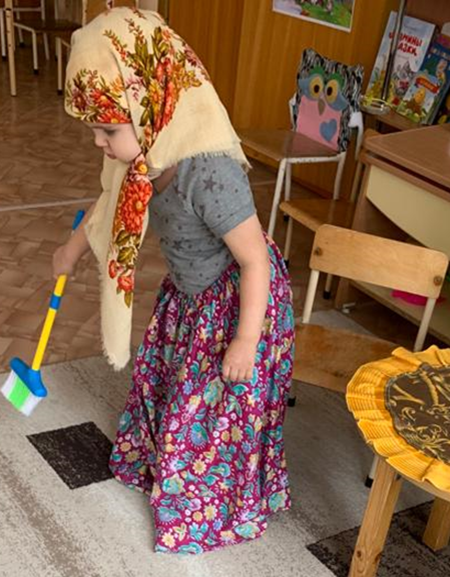 Взяла старуха крылышко, по коробу поскребла, по сусеку 
помела и наскребла муки горсти две. А потом замесила муку на сметане, да и стала колобок стряпать. Испекла, и поставила на окно простынуть.
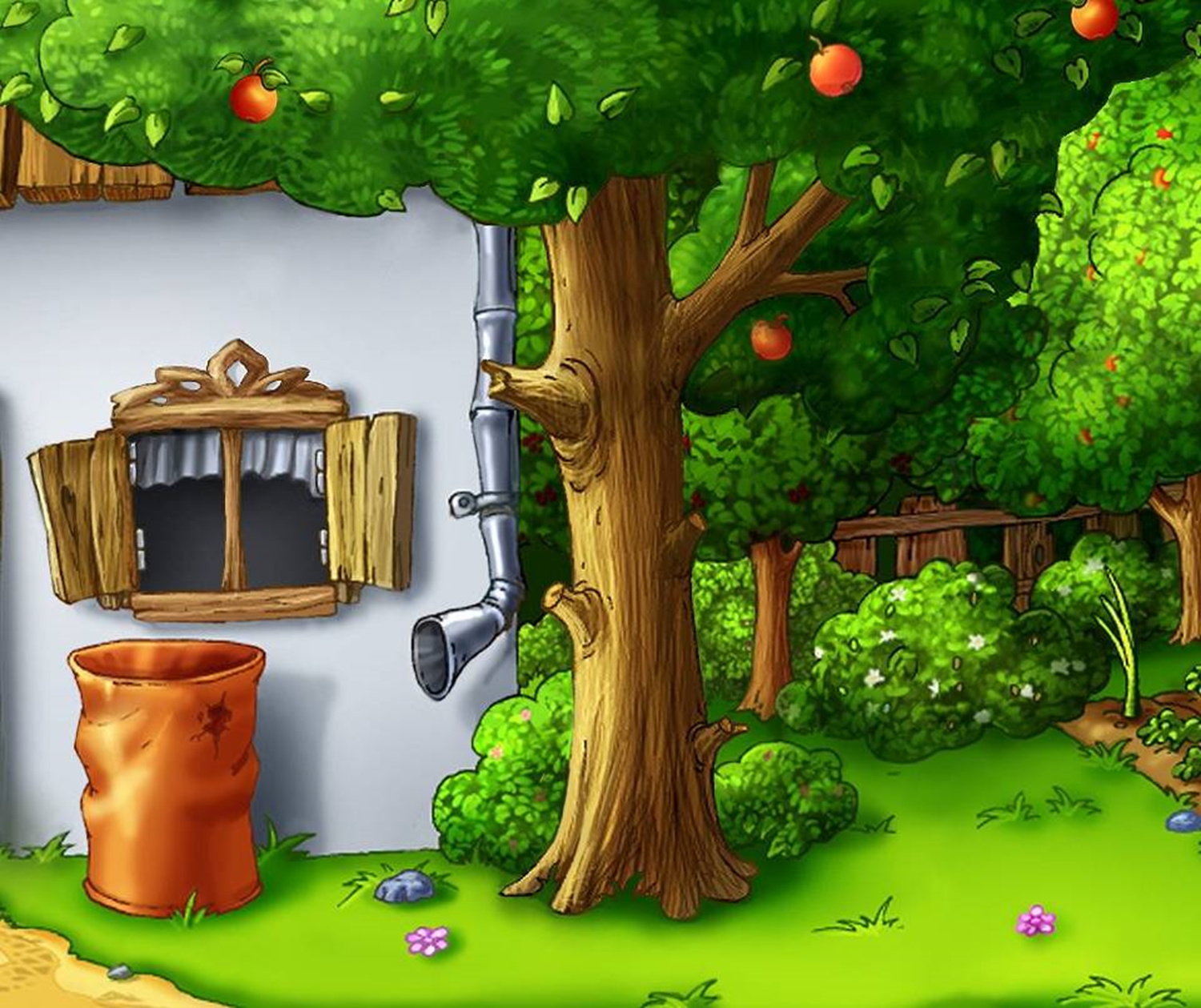 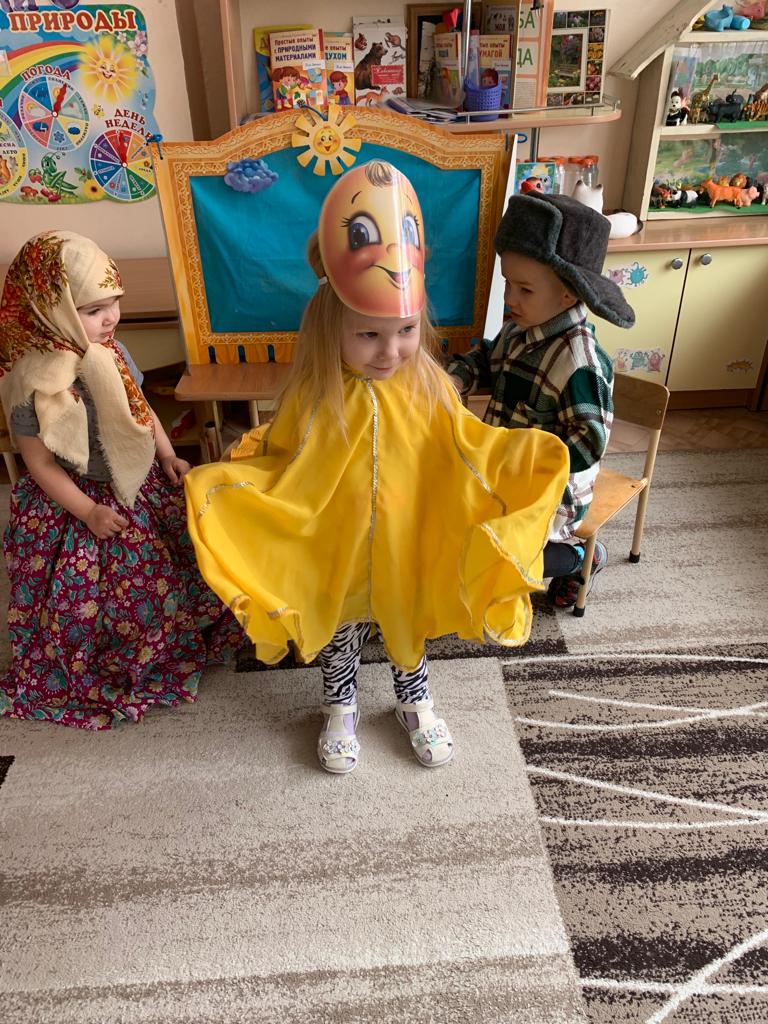 Надоело колобку лежать, встрепенулся, потянулся-прыг с окошка, и покатился по дорожке!
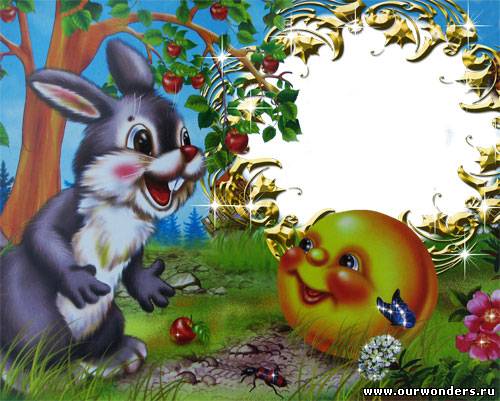 Тут навстречу ему Зайцы
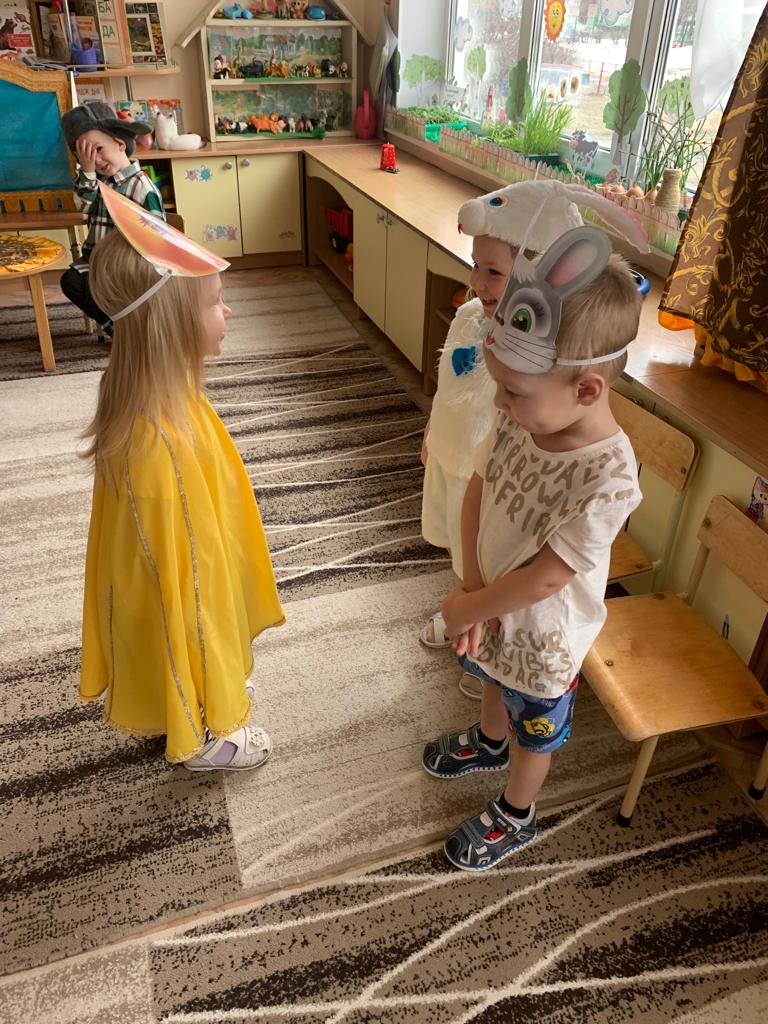 Поместите здесь ваш текст
— Колобок, Колобок, мы тебя съедим!
— Не ешьте меня, Зайцы, я вам песенку спою: и запел свою песенку..
И покатился колобок дальше……
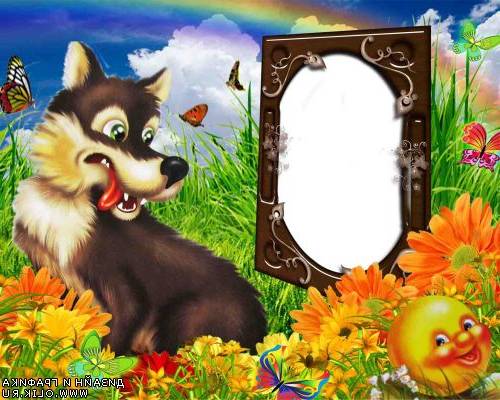 Катится Колобок, навстречу ему Волк:
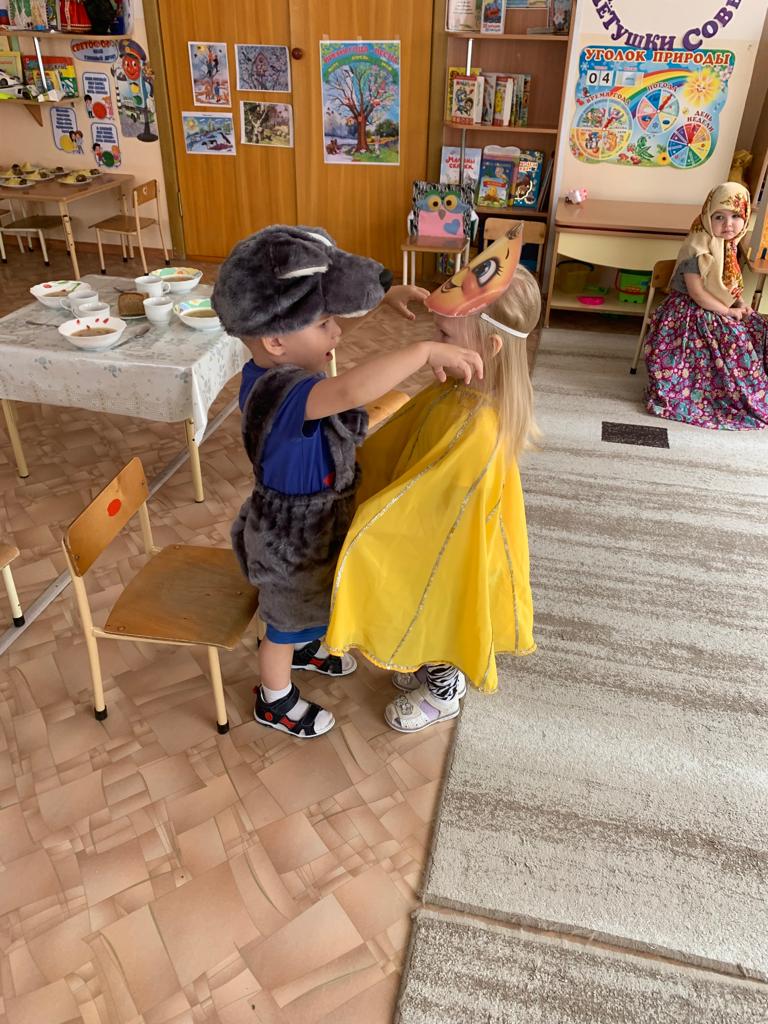 — Колобок, Колобок, я тебя съем!
— Не ешь меня, Серый Волк, я тебе песенку спою: и запел..
И покатился дальше колобок…..
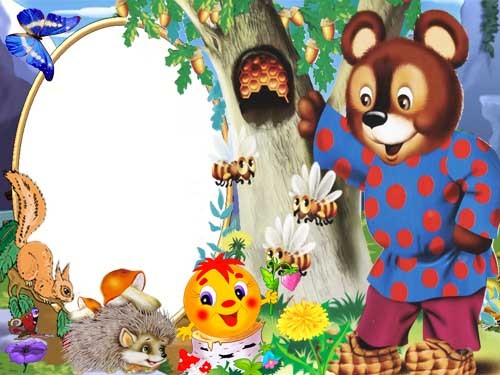 И навстречу ему Медведи:
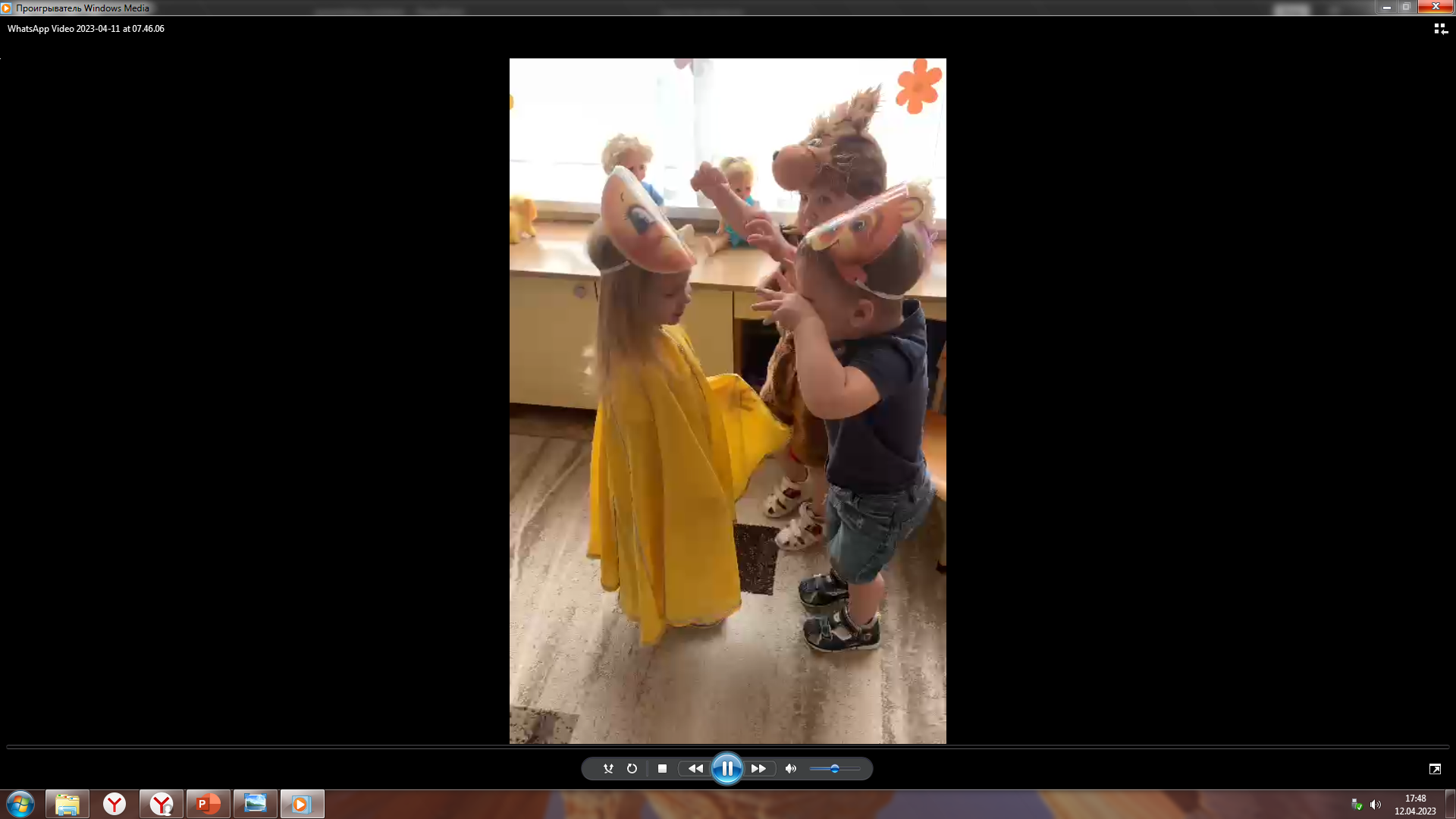 — Где вам , косолапым, съесть меня!
— Колобок, Колобок, мы тебя съедим!
И покатился колобок дальше…
[Speaker Notes: Катится Колобок, навстречу ему Волк:]
Катится Колобок, навстречу ему Лиса:
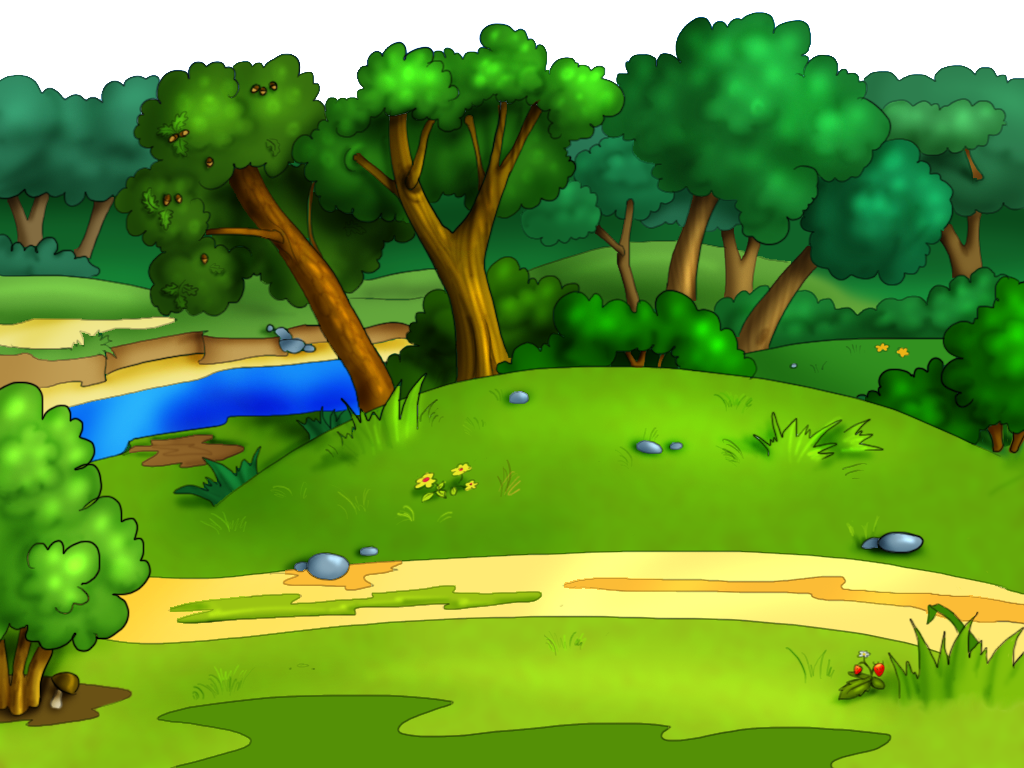 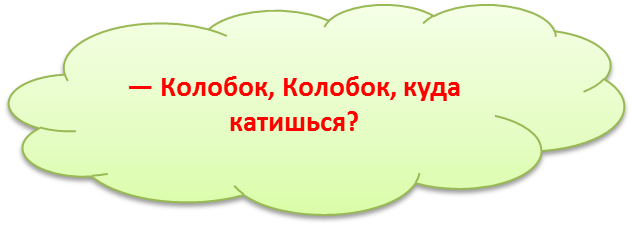 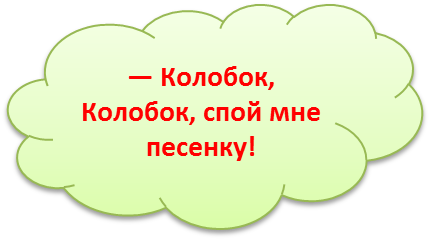 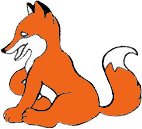 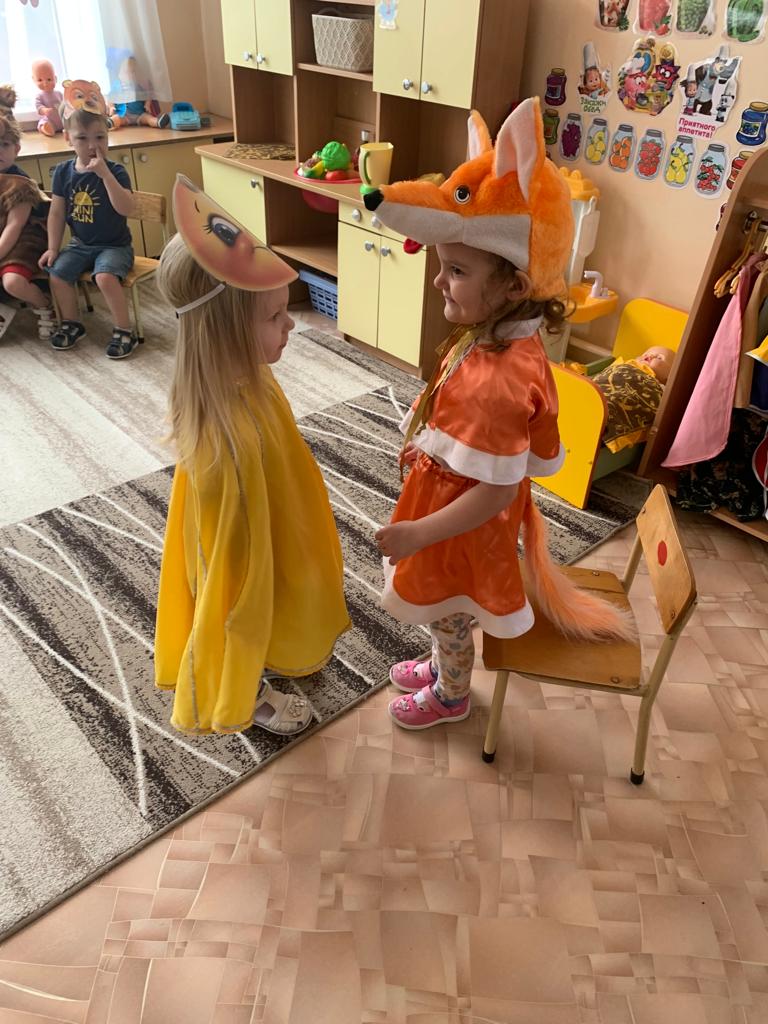 — Не пущу!!
Сьем!!!
— Не ешь меня . Пойдем лучше к моей бабушке, она нас пирожками угостит!!
И пошли они к бабушке….
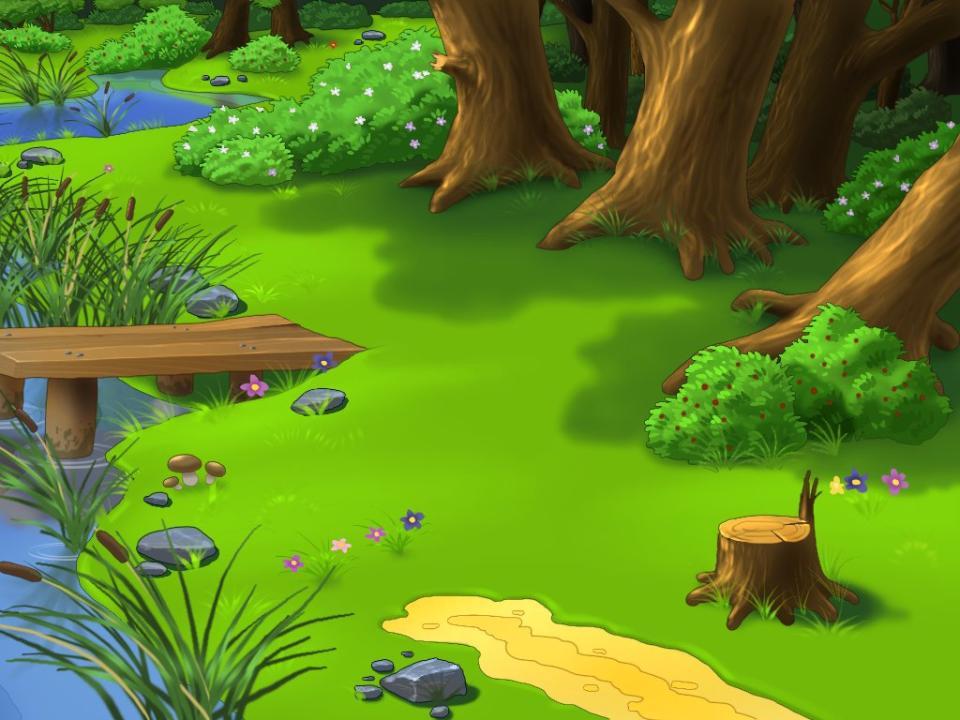 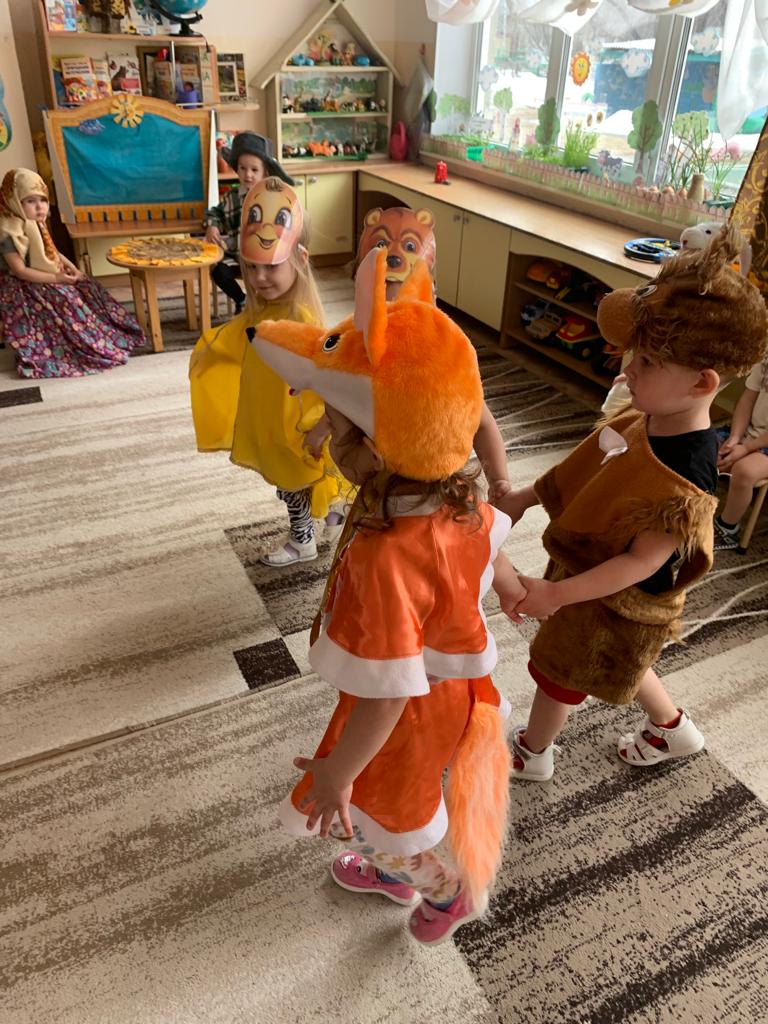 По дороге к бабушке, встретили они и медведей, и волка , и зайцев, и всех  позвали с собой!
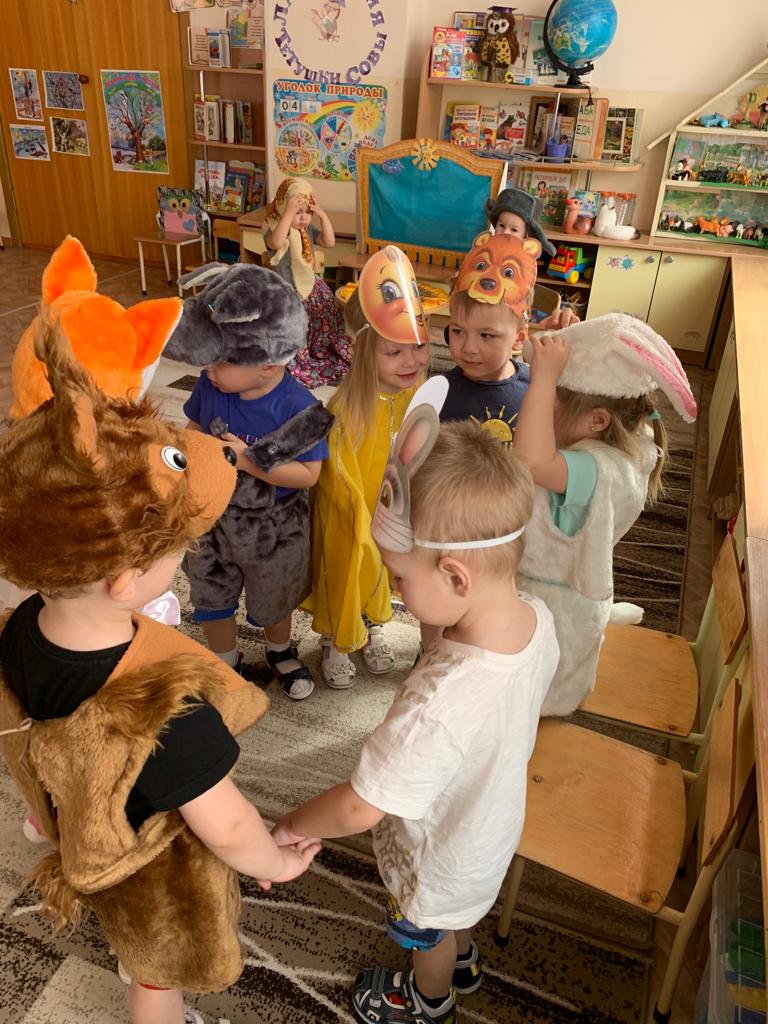 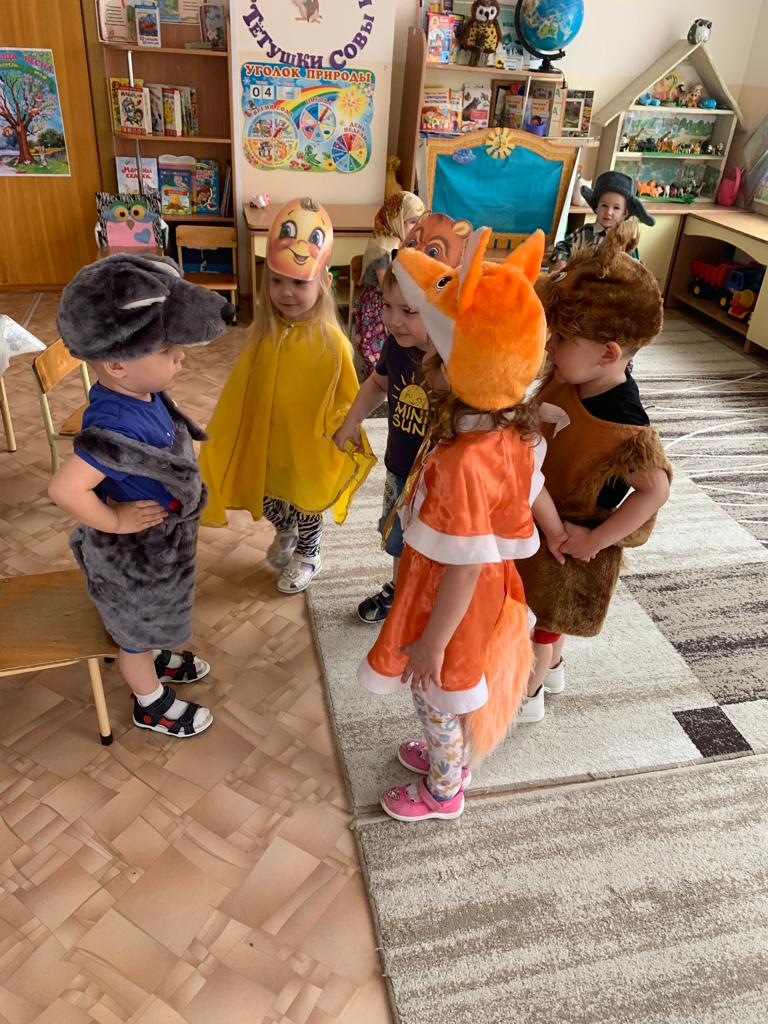 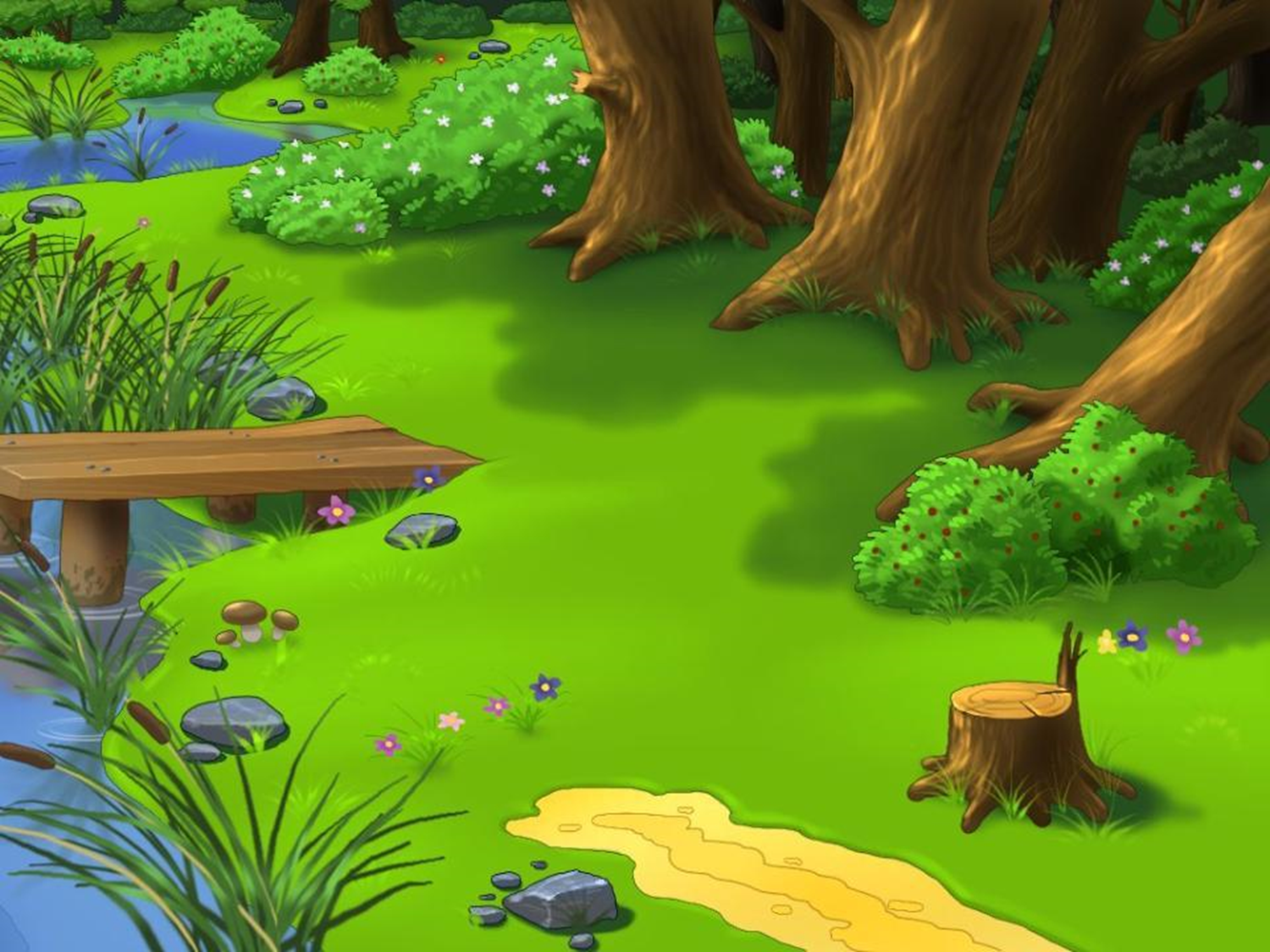 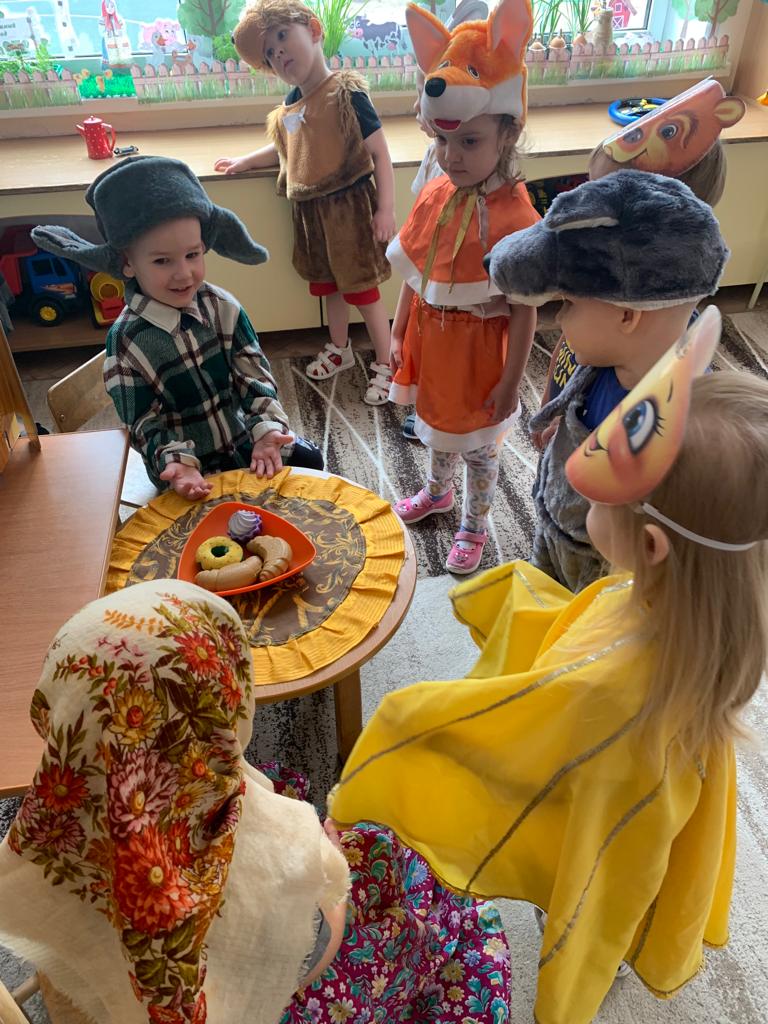 Бабушка и дедушка очень обрадовались гостям!!! Угостили всех пирогами, и напоили вкусным чаем!!!!!
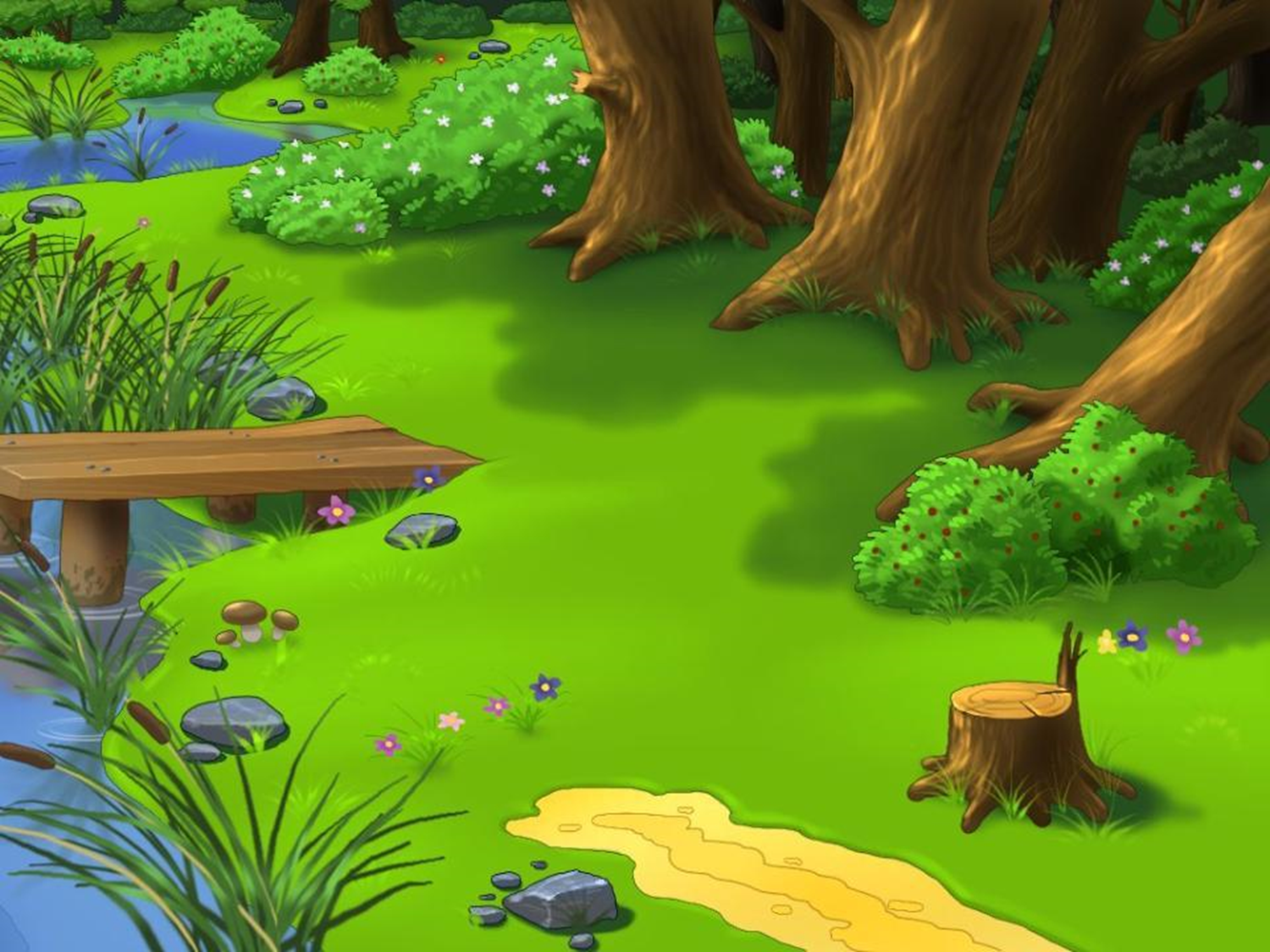 СПАСИБО ЗА ВНИМАНИЕ!